Charmed Hadrons@PANDA
H. Lenske

Institut für Theoretische Physik, JLU Giessen 
and 
GSI Darmstadt
Agenda:

Charmonium Spectroscopy
Charmonium Production 
Physics Content of Line Shapes
Charmed Baryons@PANDA: pp Lc Lc
2
Charmonium at the DD-Threshold
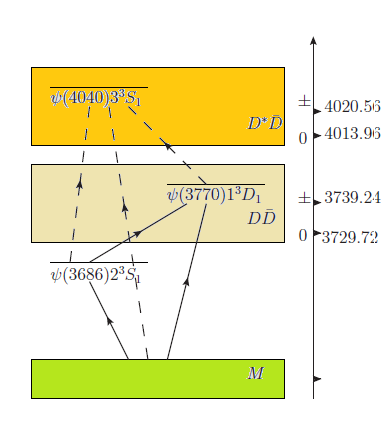 Closed quarkonic channels: confined cc states
Closed hadronic channels  : sub-threshold DD-states
Open hadronic channels     : DD-channels
3
Charmonium State Vectors
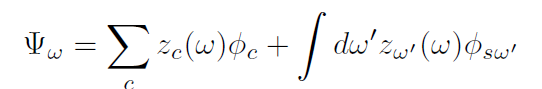 Confined cc quarkonic component fc
Coupled to hadronic DD components fsw
Coupling via qq-creation out of the vacuum:
                  cc  cqqc  D(cq) D(qc)
Interfering production amplitudes:
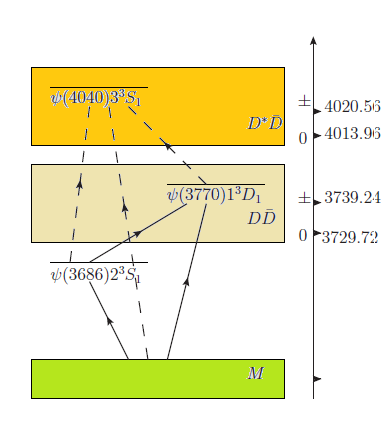 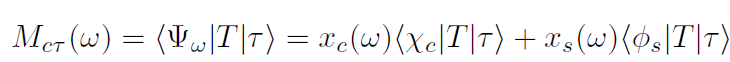 (t=e+e-,pp…)
4
Charmonium Spectroscopy in the Quark Model
5
Quarkonium: 
Confined Systems of Heavy (cc,bb) Quarks
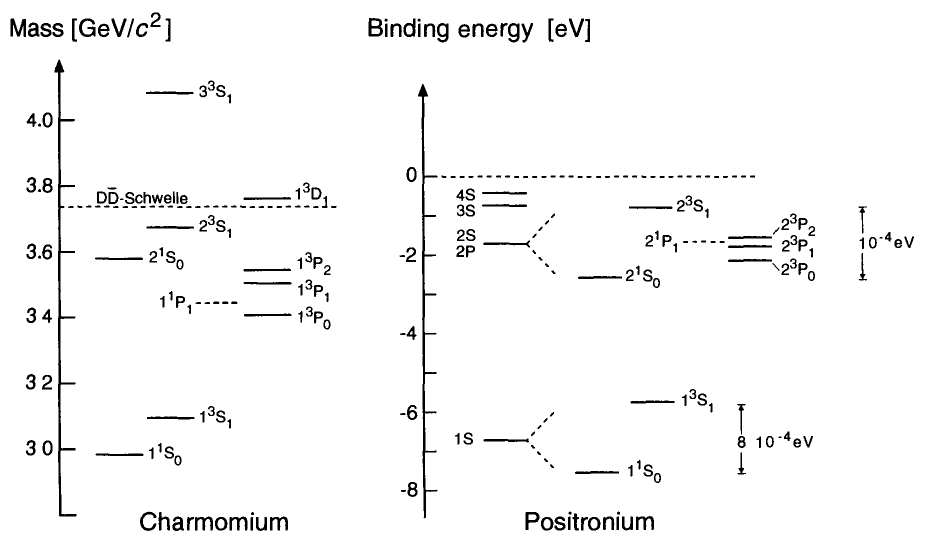 6
Quarkonium Spectroscopy:
Potential Model for Charmonium and Bottonium
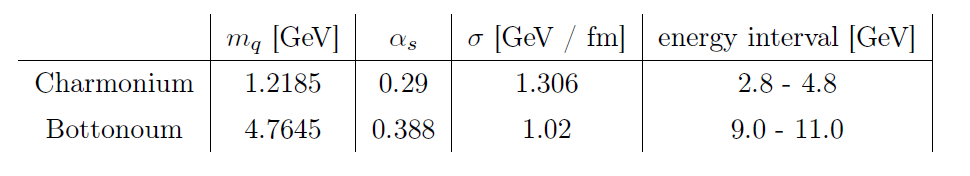 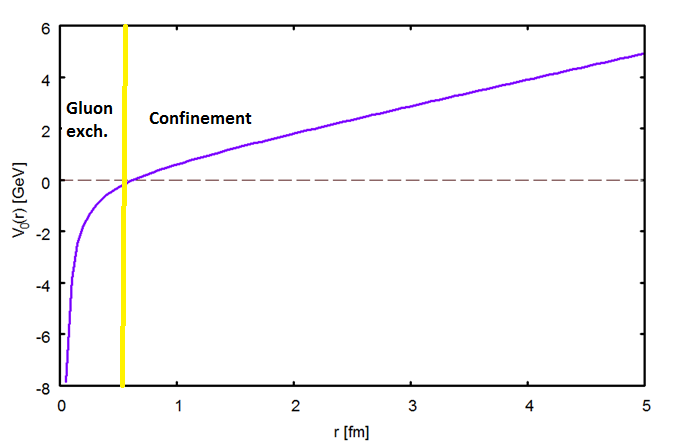 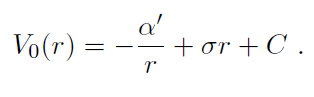 7
Modelling Gluon Exchange by the Breit-Potential: 
Cornell-Potential and relativistic (hyperfine) interactions
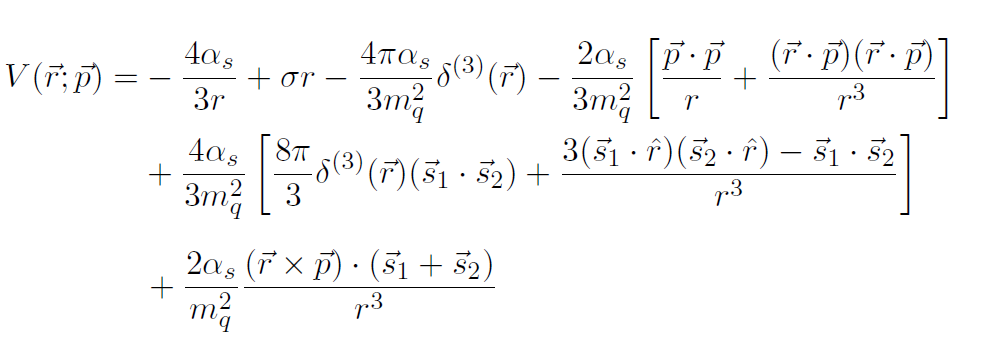 The Quark-Model
Cornell-Potential         : Eichten, Gottfried ~ 1980 
Hyperfine interactions: Isgur, Godfrey ~ 1985
Description of D-mesons and charmonium
8
Charmomium Spectrum
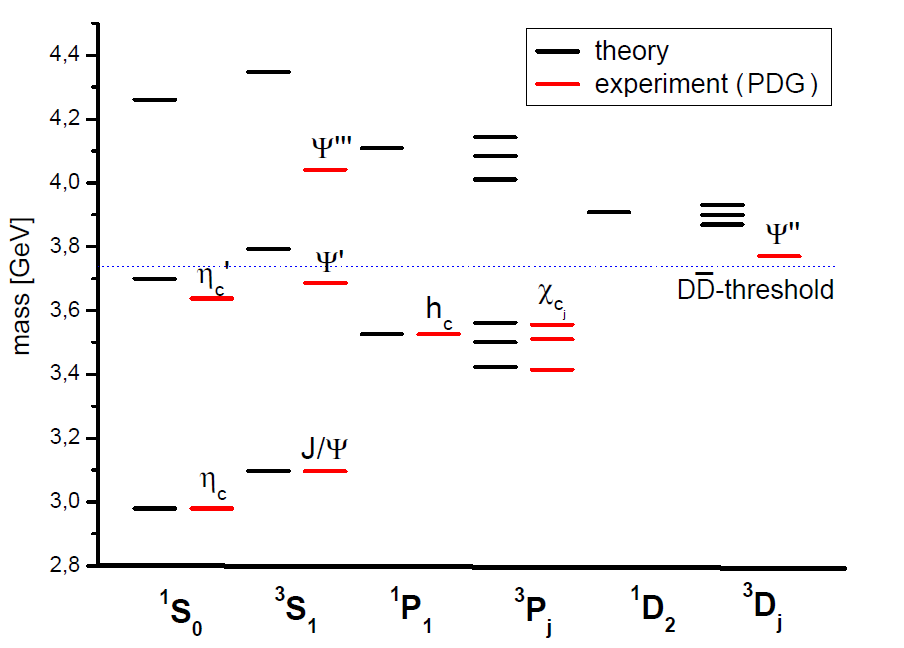 9
J. Lopez, H.L., 2014
Charmonium Production and Spectroscopy at the Threshold
10
The „BIC“-view of Continuum Spectra
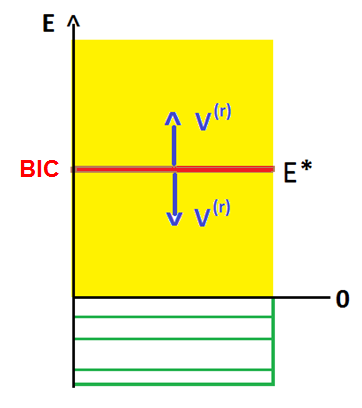 Closed channel E* is embedded into a continuum of open channels
E* decays only via interaction V(r) with open channels

BIC - Bound State Embedded into the Continuum
 Scale-independent, universal phenomenon 
11
The spectroscopic environment of charmonium
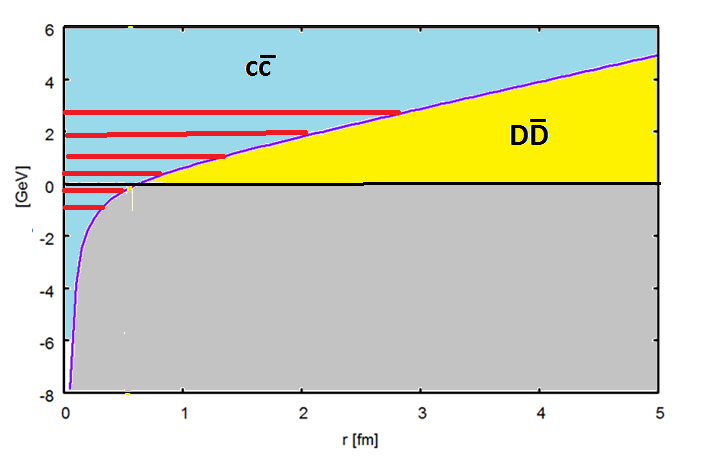 (closed channels)
(open channels)
12
Charmonium Wave Function at the DD Threshold
Quark model description of charmonium and D-mesons
„3P0“ Lagrangian for pair creation in ccDD coupling
13
Charmonium Production Scenario
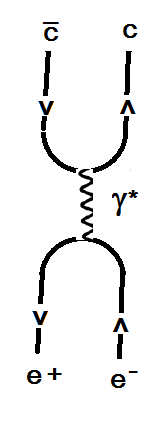 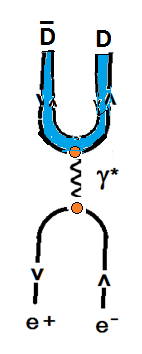 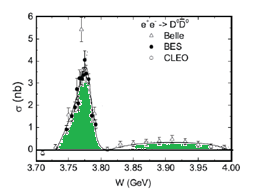 Quarkonic
Hadronic
14
Spectral Properties of  cc-States
(Cornell-Breit Potential)
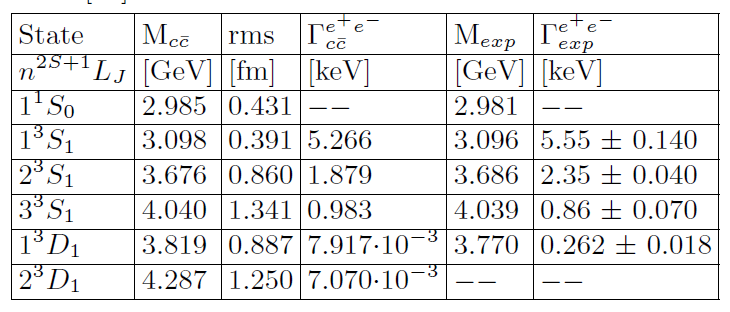 Quark Model predictions for e+e- width and 3D1 suppression:
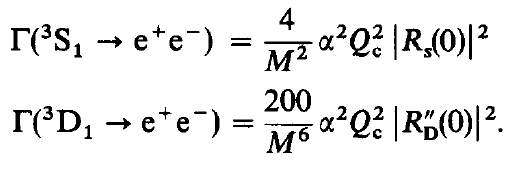 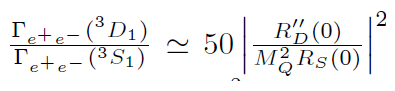 15
Wave Function at the Charmonium Threshold
Single confined channel b=y(13D1) and single open channnel s=DD:
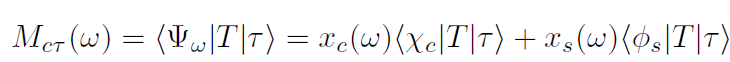 16
Charmonium Production@BES III and PANDA:
BIC and Fano-Resonances
The line shape parameter:
Controlling the line shape asymmetry 
Indicator of the reaction scenario: quarkonic vs. hadronic
17
DD-Dynamics at Threshold 
Channel Coupling and the Line Shape of y‘‘(3770)
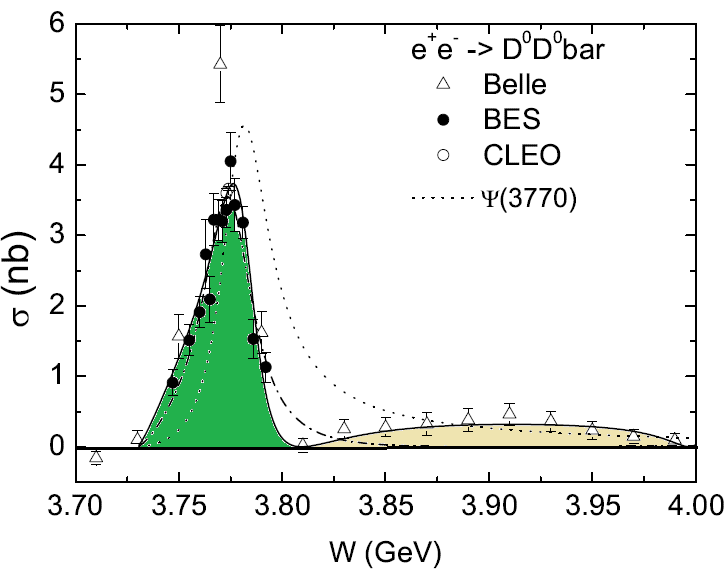 q=-2.1±0.3
X(3900) ??
3.65
18
Xu Cao, H. L., PRL, submitted
Line Shape of Reaction Form Factor and Physics Content
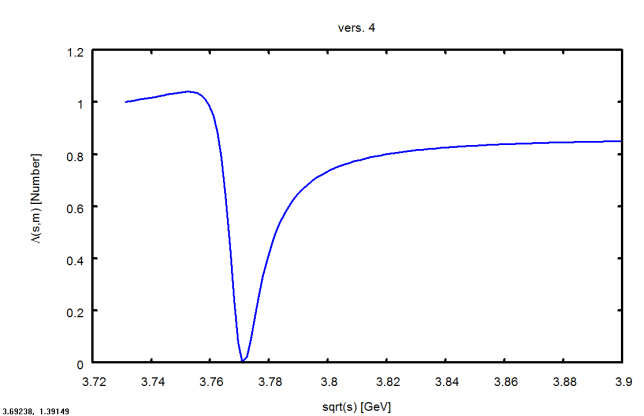 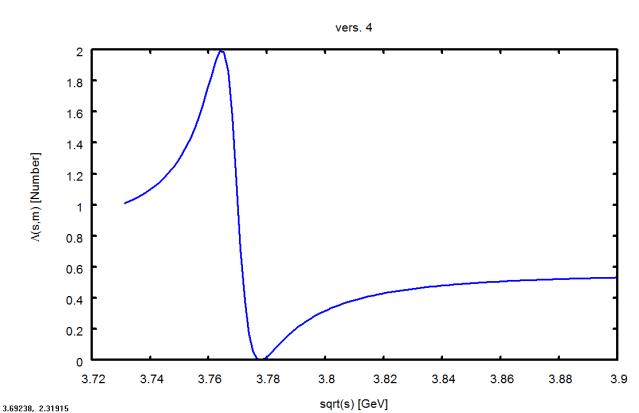 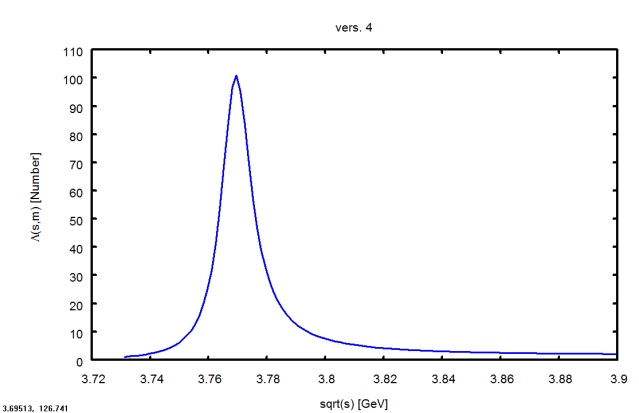 q=-0.2
q=-1
q=-10
balanced quarkonic and hadronic production
Dominance of 
hadronic production
Dominance of  quarkonic production
Line shape controlled by quarkonic content  
Line shape depends on production reaction
Spectral distribution of the SAME final state depend on initial state
19
Production of y‘‘(3770) and the DD Spectral Distributions 
(Data: BES Collaboration)
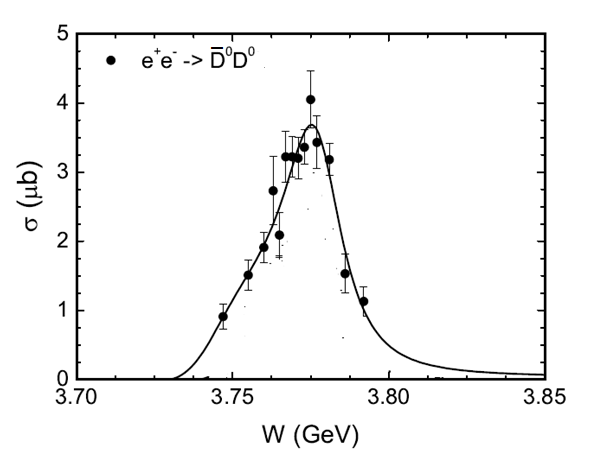 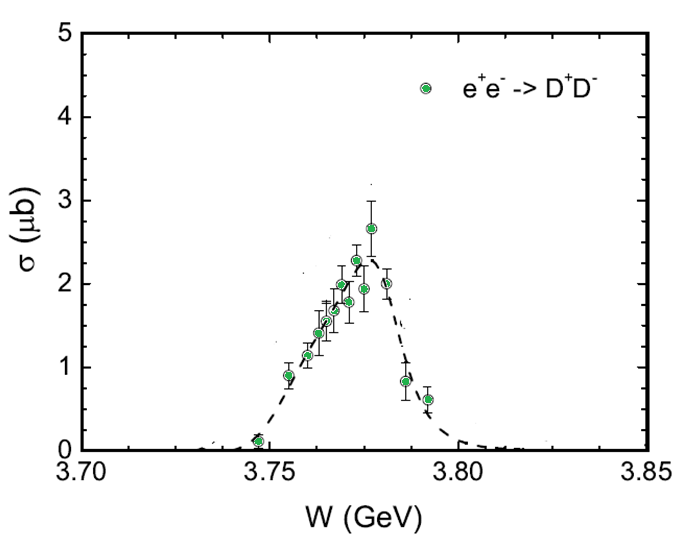 Derived Parameters:
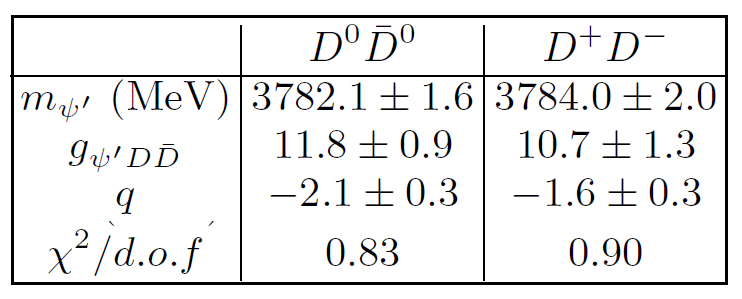 Xu Cao, H.L., 2015
20
Laser-Modelling of Fano-Line Shapes
Defining features of Fano-Resonances: 
Asymmetric line shapes and GR<<mR
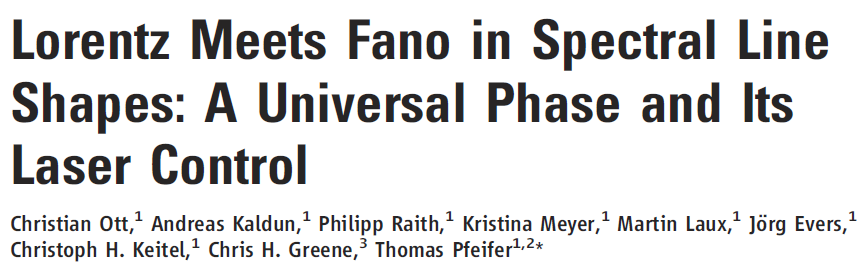 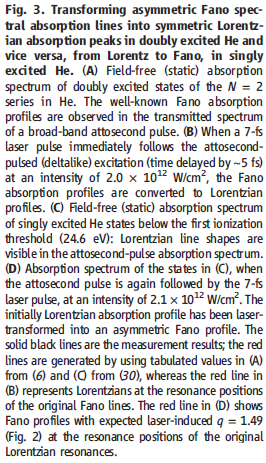 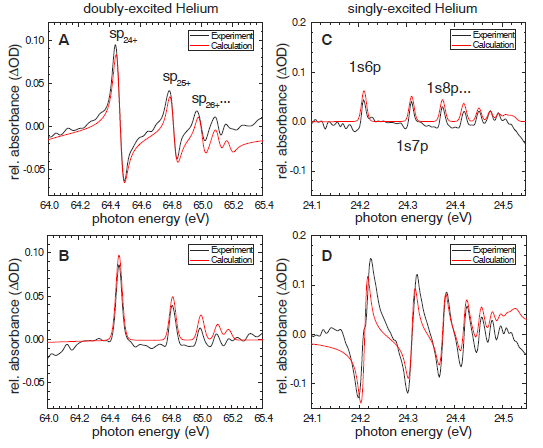 21
Science 340,716 (2013)
Summary and Outlook

Charmonium Spectroscopy 
Reaction mechanism of charmonium production
Resonances, closed and open channels
Charmonium spectral distributions 
Physics content of charmonium line shapes
Charmonium production and spectroscopy at PANDA
Production of charmed baryons at PANDA
Credits to Xu Cao, Juan Lopez, and Radhey Shyam
22
L(uds) and L+c(udc) Production in Antiproton-Proton Annihilation
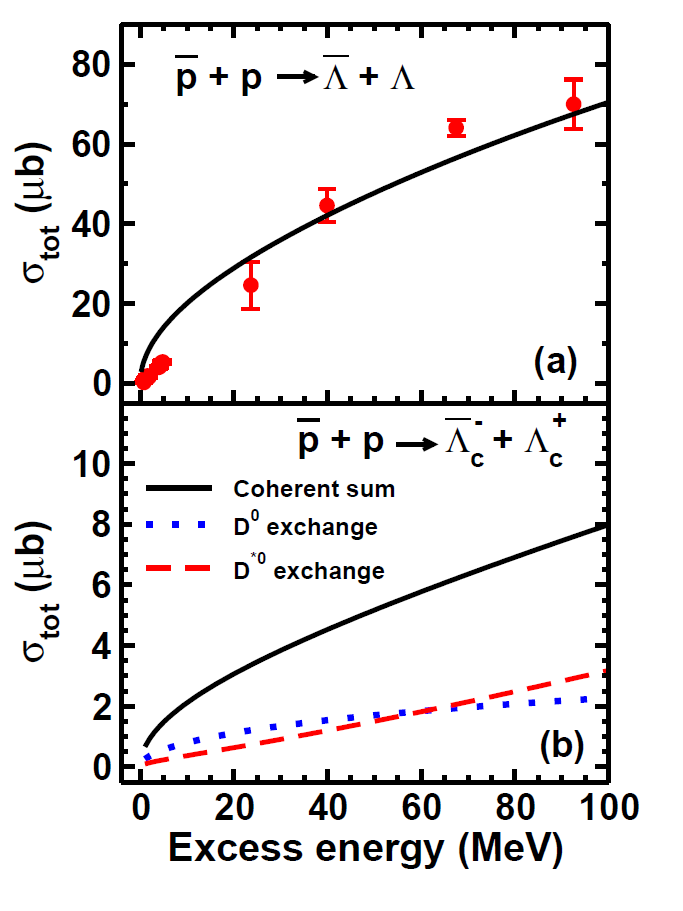 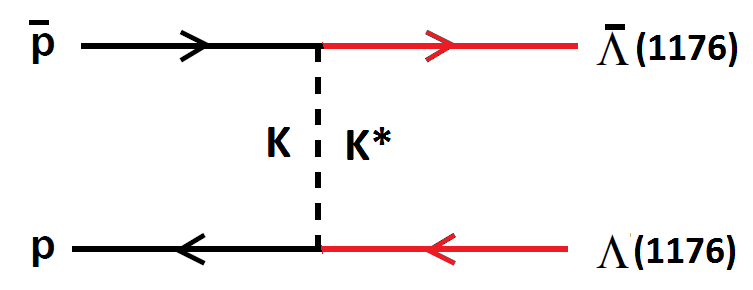 (ISI/FSI included!)
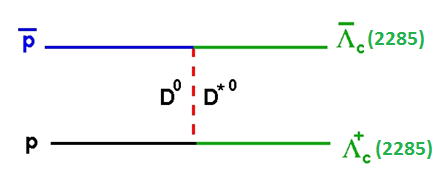 23
R. Shyam, H.L., Phys. Rev. D 90, 014017 (2014)
Charmed Baryons@PANDA
24
Lagrangian Appraoch to L+c(udc) Production in Antiproton-Proton Annihilation












[Lab System: Tthres=9.24 GeV; pthres=10.14 GeV/c]
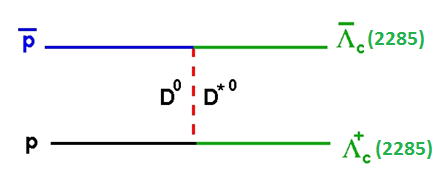 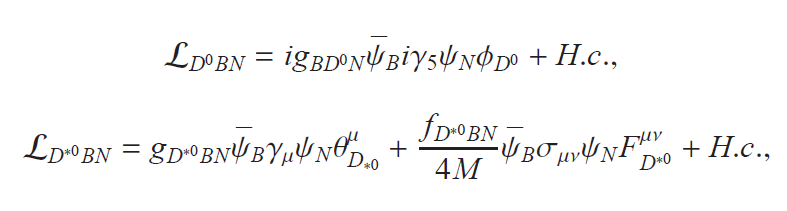 25
R. Shyam, H.L., Phys. Rev. D 90, 014017 (2014)
L(uds) and L+c(udc) Production in Antiproton-Proton Annihilation
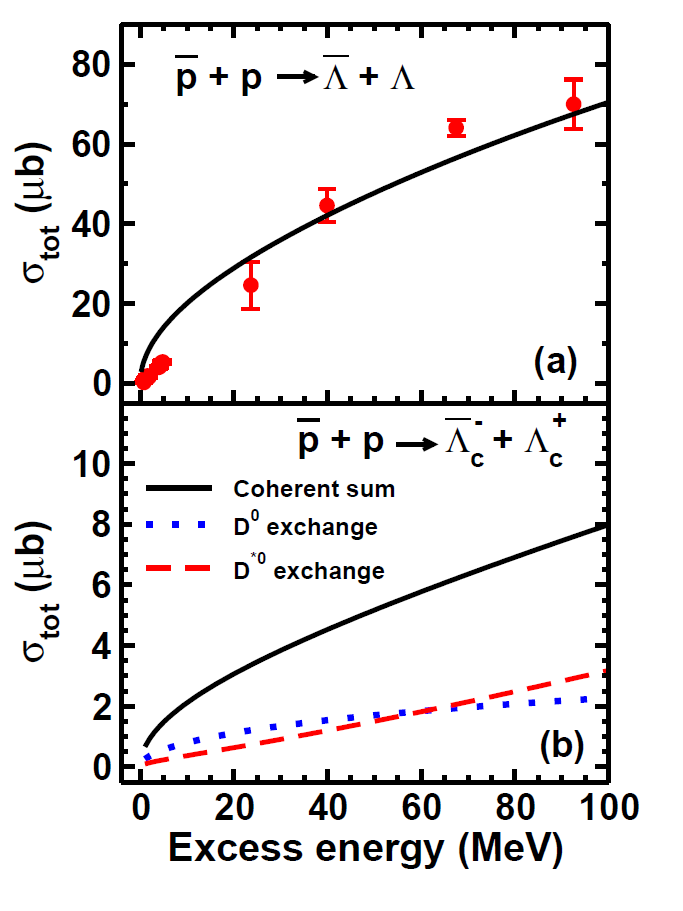 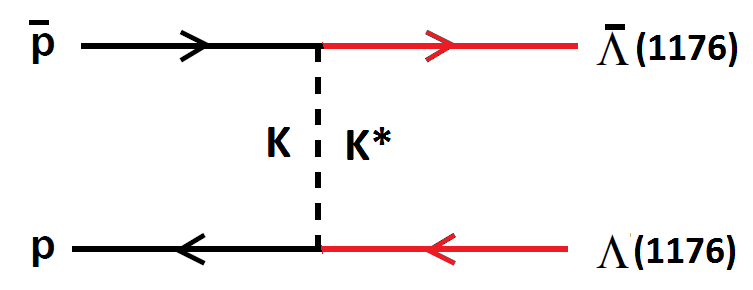 (ISI/FSI included!)
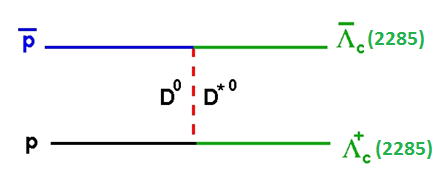 26
R. Shyam, H.L., Phys. Rev. D 90, 014017 (2014)
Dynamics of L- L+ Production
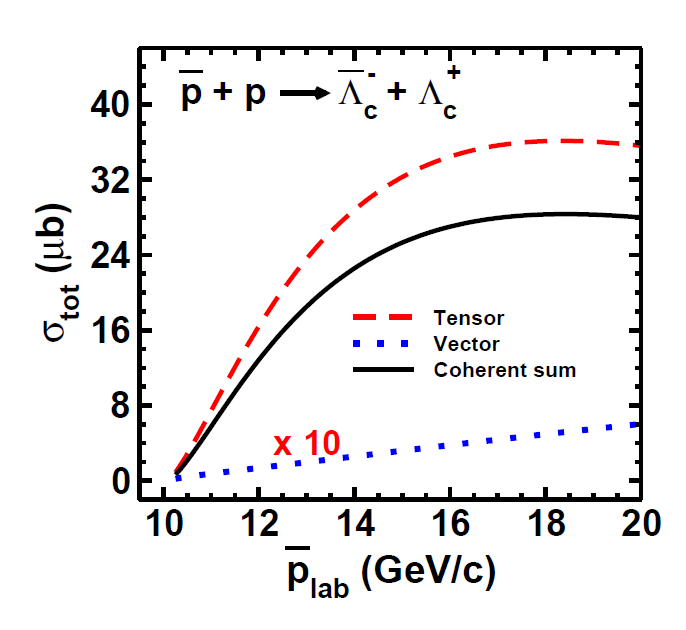 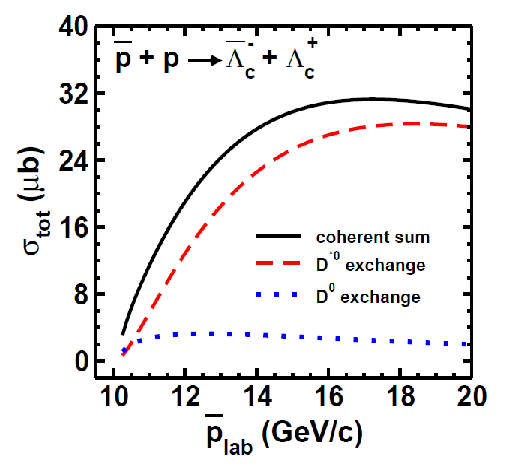 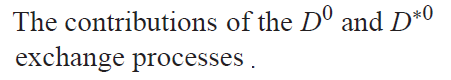 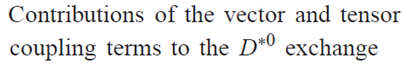 (ISI/FSI included!)
27
Angular Distributions
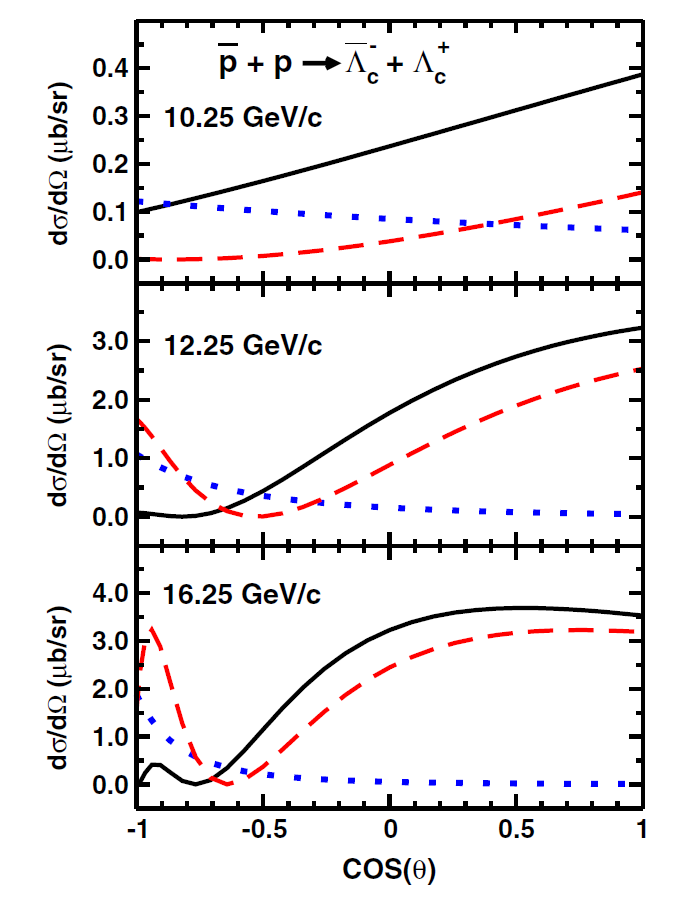 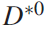 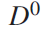 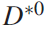 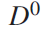 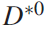 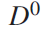 28
Summary and Outlook

Charmonium Spectroscopy 
Reaction mechanism of charmonium production
Resonances, closed and open channels
Charmonium spectral distributions 
Physics content of charmonium line shapes
Charmonium spectroscopy at PANDA
Production of charmed baryons at PANDA
Credits to Xu Cao, Juan Lopez, and Radhey Shyam
29